TEENAGE PROBLEMS
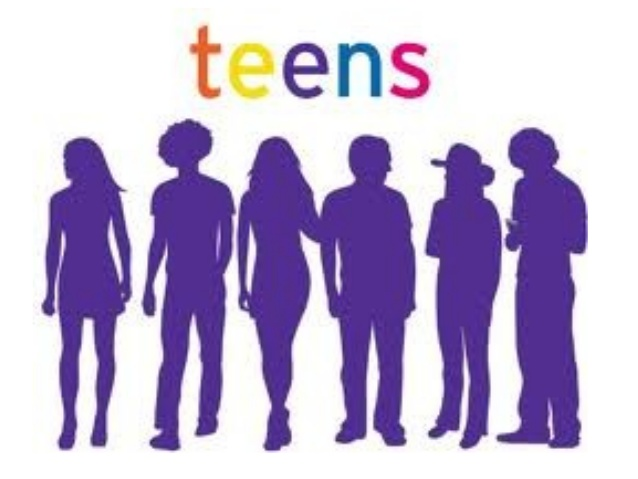 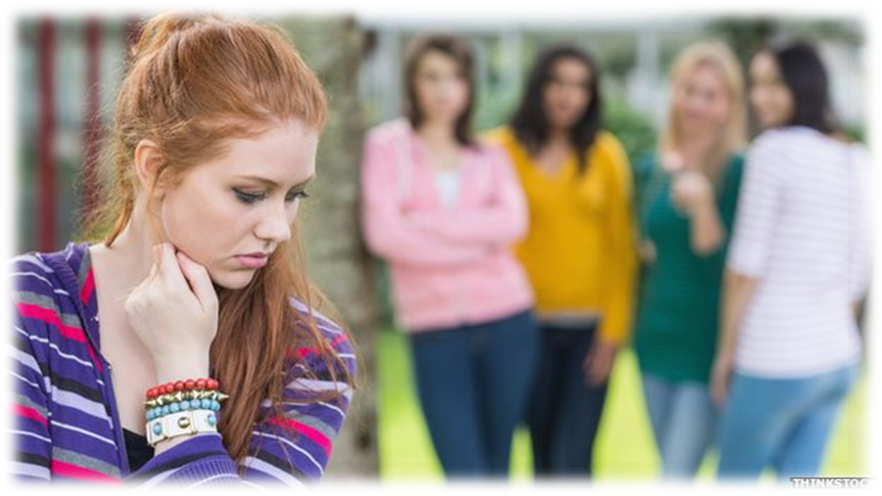 WHY?
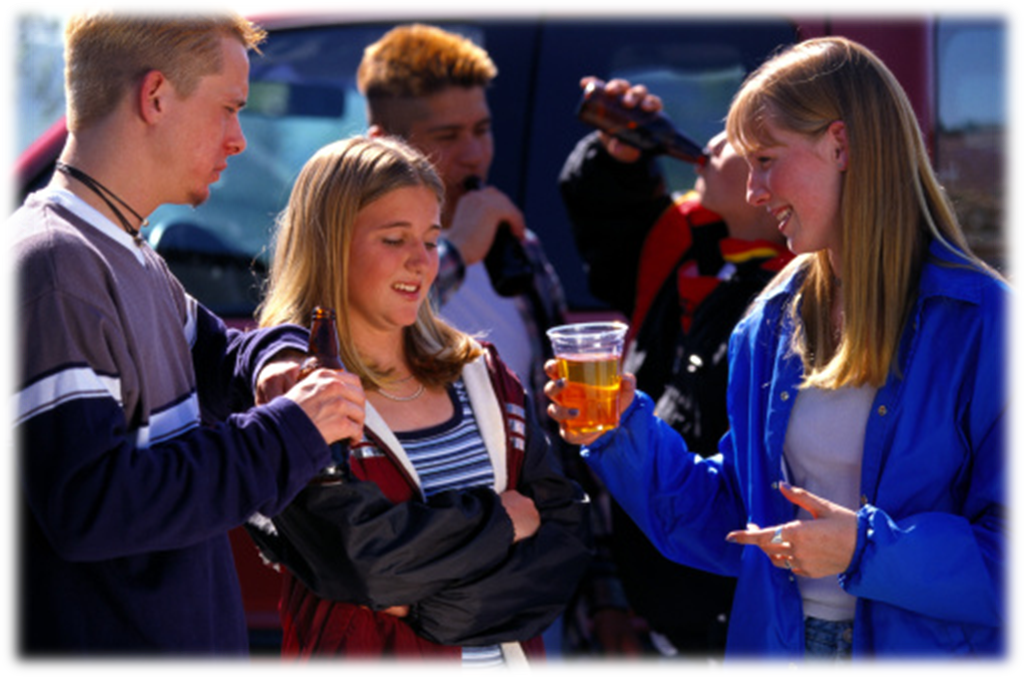 peer pressure
bullying at school, at home…
intimidation
parents, teachers put pressure on teens 
teens get into bad company
discrimination
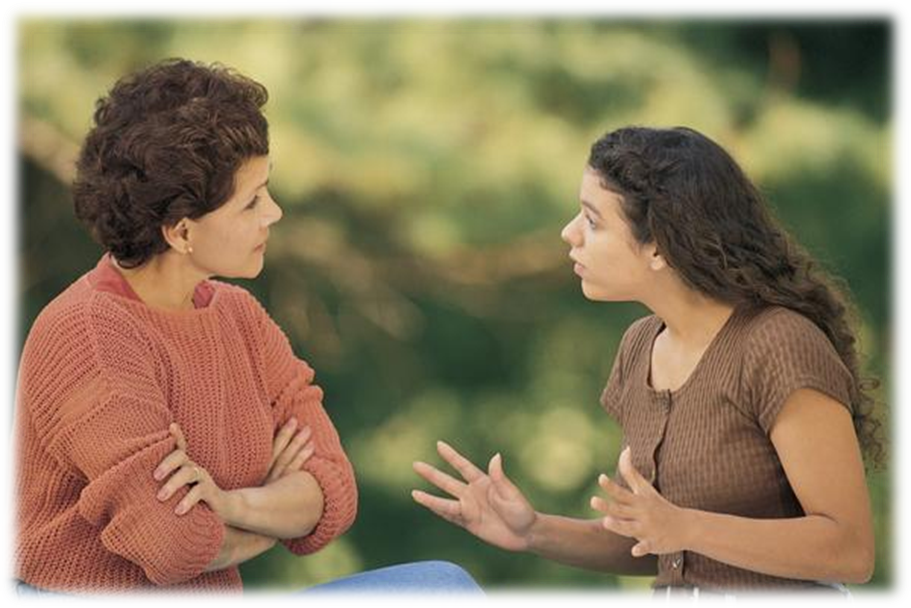 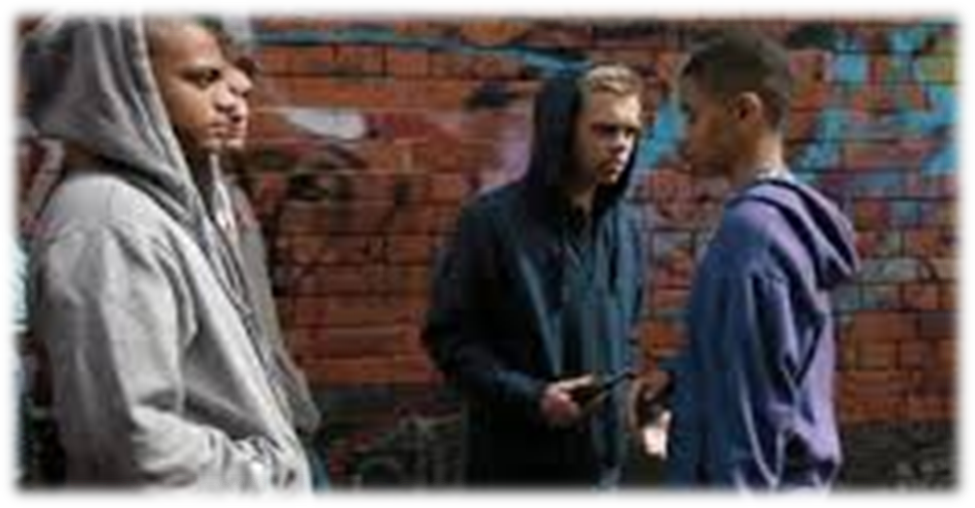 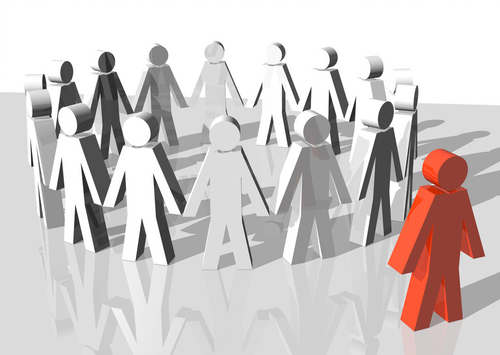 PROBLEMS
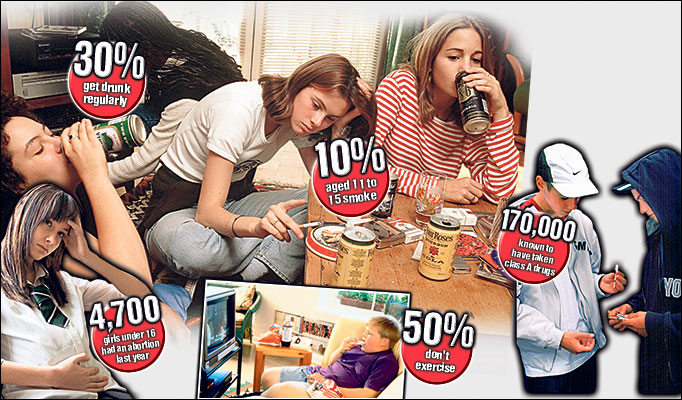 addiction (with computer, TV…)
compulsive eating disorder 
bullying
drugs and alcohol
depression
teen pregnancy
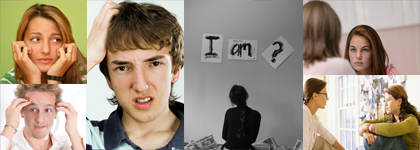 ADDICTION WITH COMPUTERS, TV…
with computers, TV, phones
don‘t have any friends
nobody talk with they about they problem
addictied people forget how flowchart life outside (they know just how to plan on TV, in computer games…)
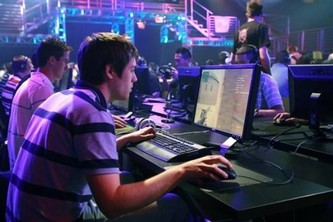 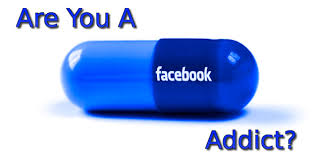 COMPLUSIVE EATING DISORDER
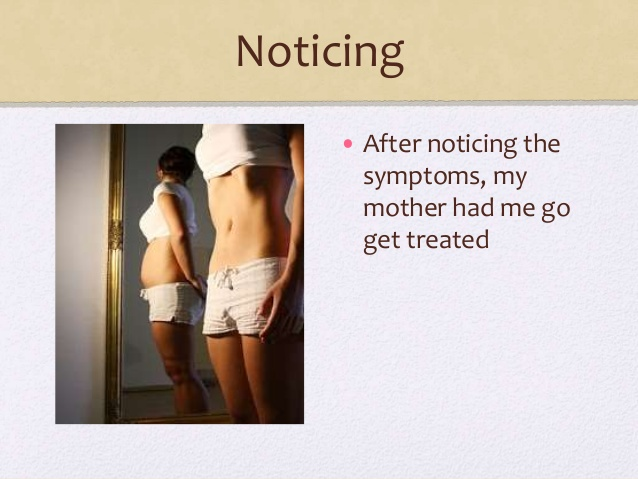 anorexia (people don‘t eat enough)
bulimia (people eat enough, but later they throw up food)
unconfident
rant
people think they are fat
by girls (32% anorexia, 29,5% bulimia)
by boys (25,5% anorexia, 15% bulimia)
BULLYING
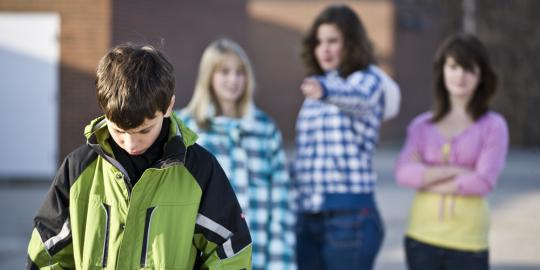 physical (wounds on the victim‘s body)
mental or cybre (victims suffers constant insult)
pain in mental (cybre) bullying is stronger
victims sometimes commit suicide
 violent person go in prison
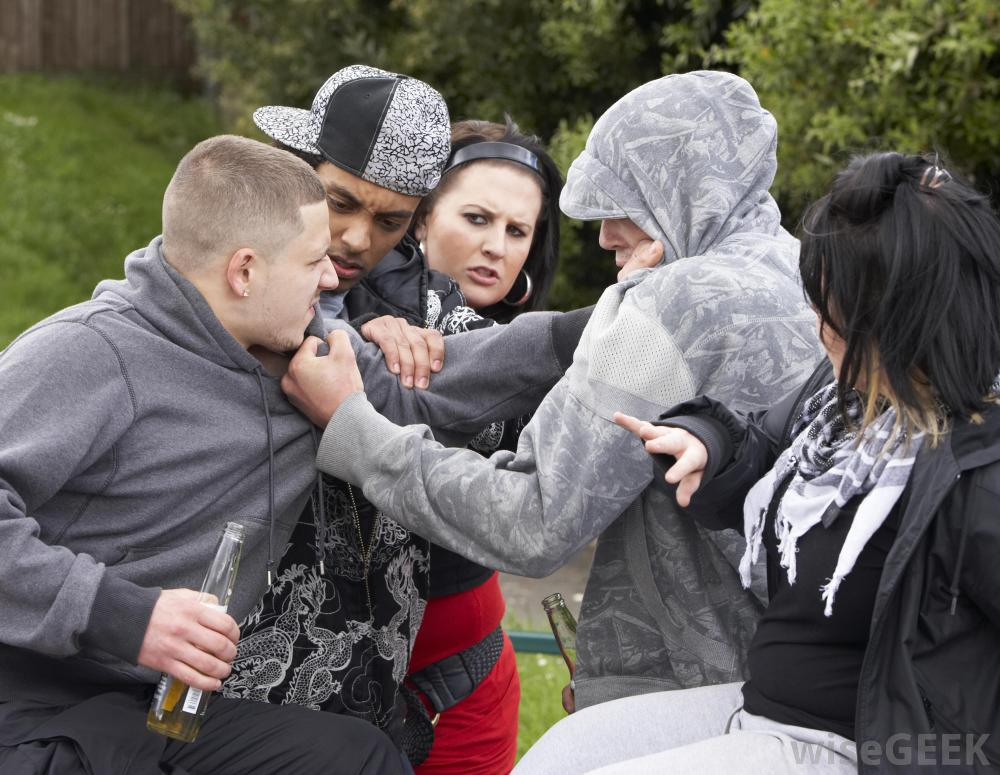 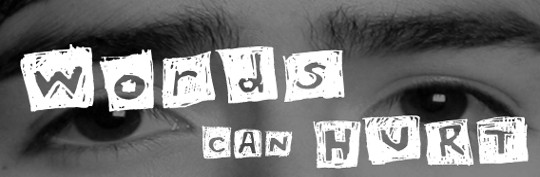 DRUGS & ALCOHOL
they think drugs and alcohol are rescue
they start to steal tings
they start to prostitute themselves
often they become addicted 
causes are family issues, experimentation, pressure at school, at home…
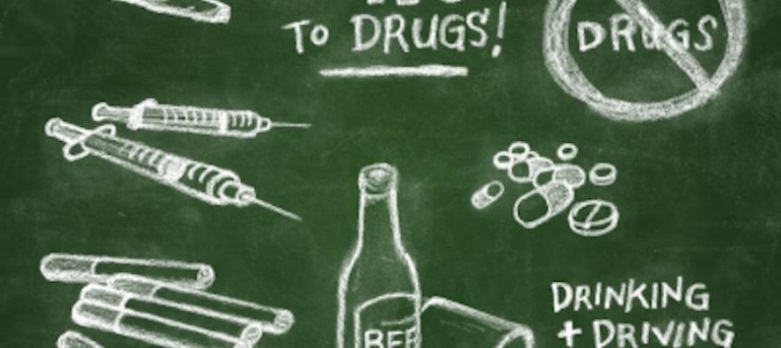 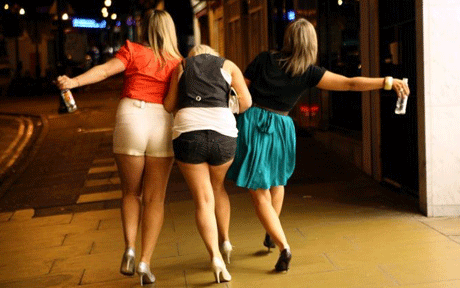 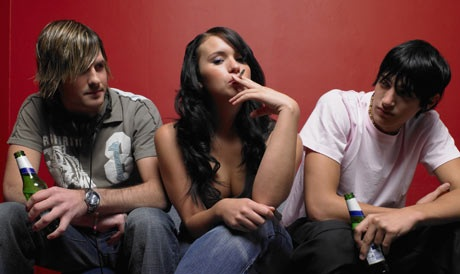 TEEN PREGNANCY
the cause is sex without contraception, rape
in 50% girls have an abortion 
dads often escape 
girls aren‘t table to look after the baby
some girls commit suicide
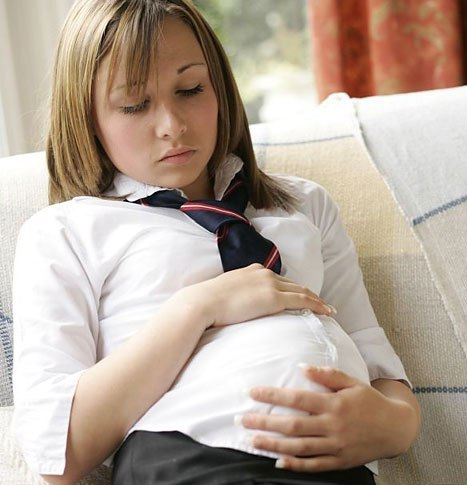 DEPRESSION
people are sad
causes: drugs, alcohol, parents, other problems is their private lives
sometimes they don‘t know why they life
sometimes they sleep to much
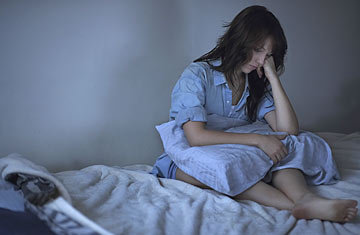 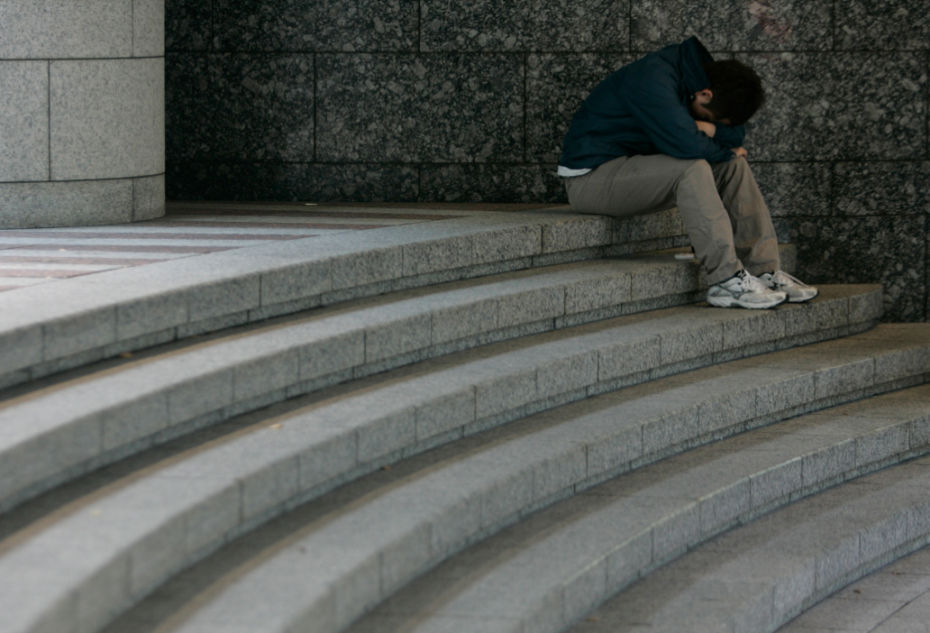 CONSEQUENCES TEENS PROBLEMS
escape
self harming
death of diseaeses (anorexia, bulimia)
mental illnesses
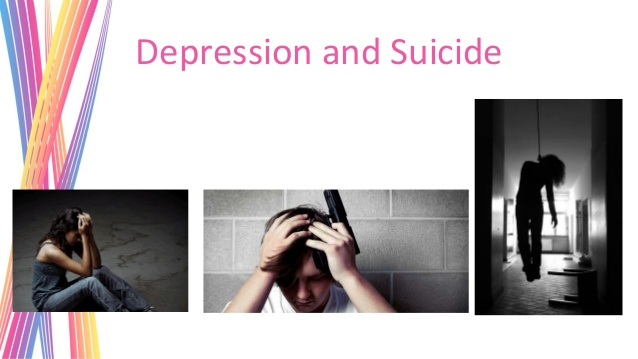 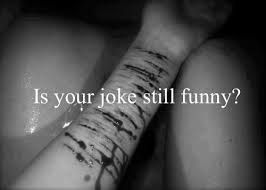 HELP
some remedy
talks with right people- friends, psychiatrists…
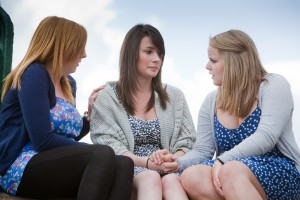 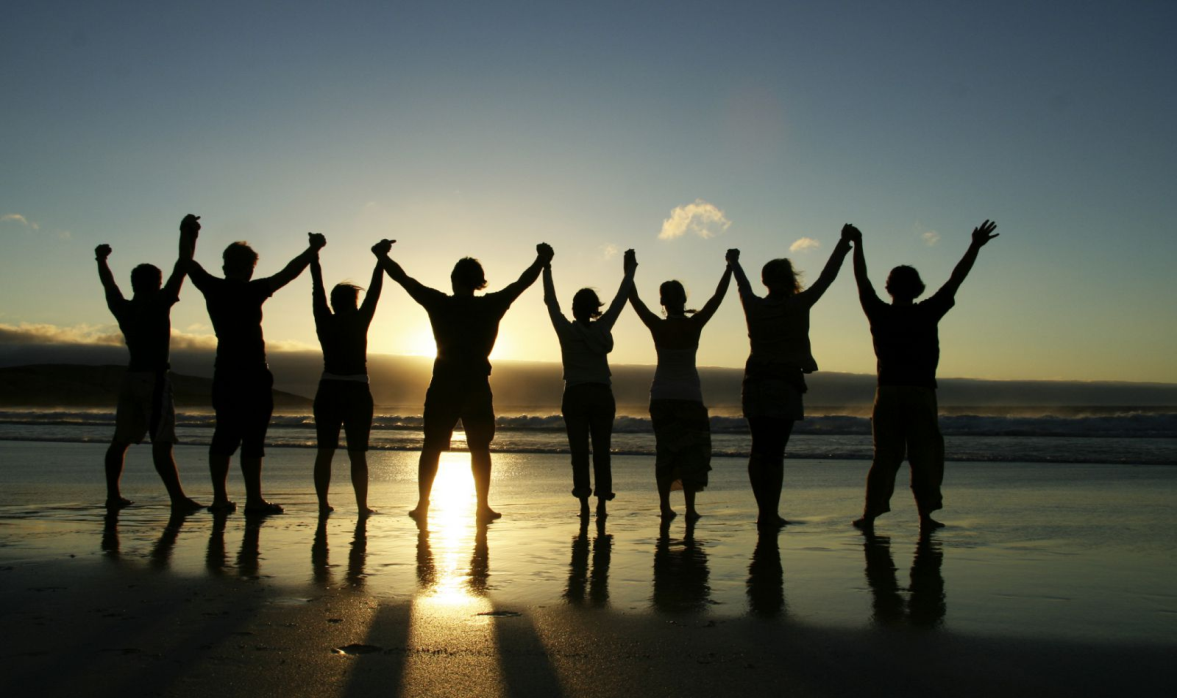 DICTIONARY
intimidation- ustrahovanje
addiction- odvisnost
bullying- nasilje
flowchart- poteka
unconfident- nesamozavest
rant- zmerjanje
wounds- poškoduje
consequences- posledice
abortion- splav
victim- žrtev
suffer- trpeti
violent- nasilen
cause- vzrok
rape- posilstvo
escape- oditi, zbežati
able- dorasle
illnesses- bolezen
BOOKS AND MOVIES ABOUT TEEN PROBLEMS
BOOKS
FILMS
Beautiful (Amy Reed)
Wir Kinder Vom Bahnhof ZOO (Christiane F)
Scars (Cheyrl Rainfield)
Good  Evil (James Heneghan)
Slut (Beth Goobie)
Miriam Es Anorexica (Marliese Arold)
Chocolate For Breakfast (Pamela Moore)
Kozarček preveč (Stella Kos)
Thirteen (2003)
Kids (1995)
Min Lilla Syster (2015)
The Virgin Suicides (2000)
Juno (2007)
Wir Kinder Vom Bahnhof ZOO  (1981)
Speak (2004)
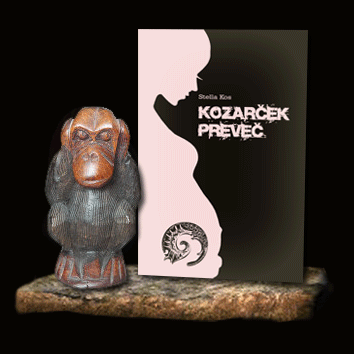 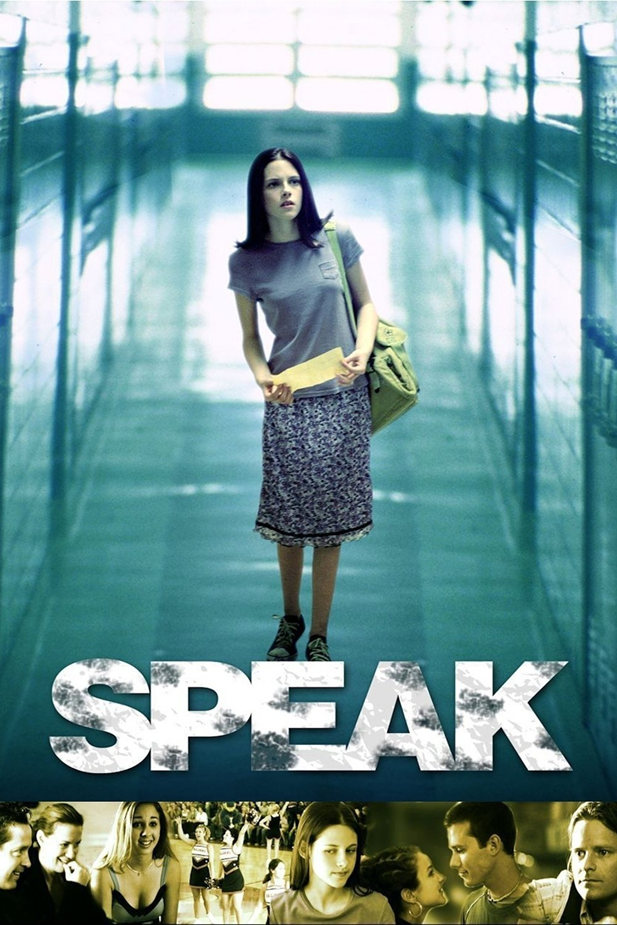 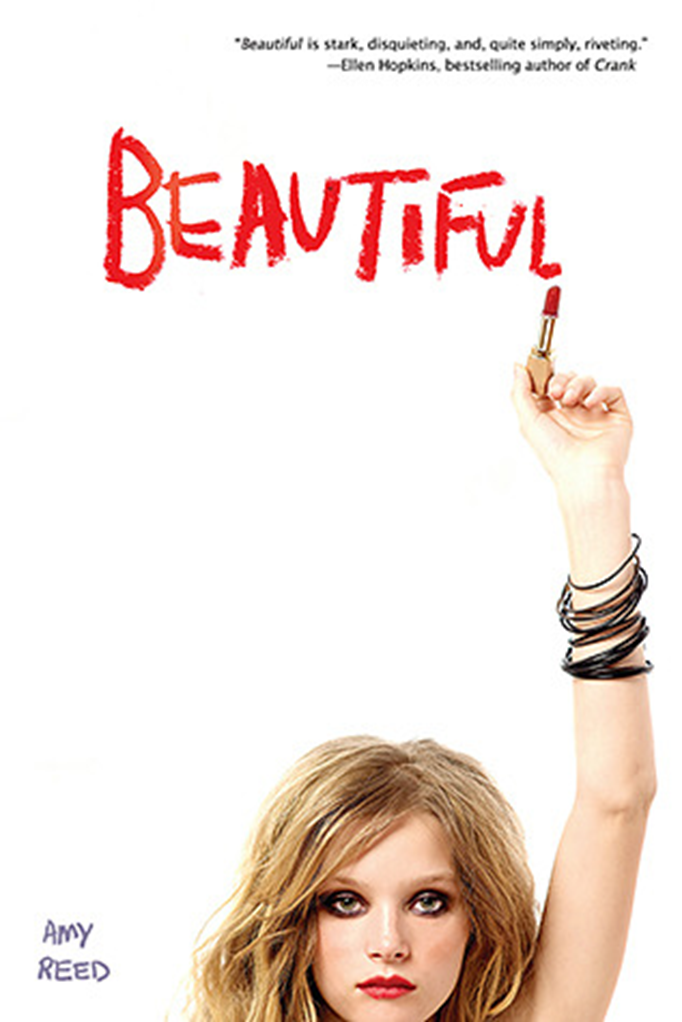 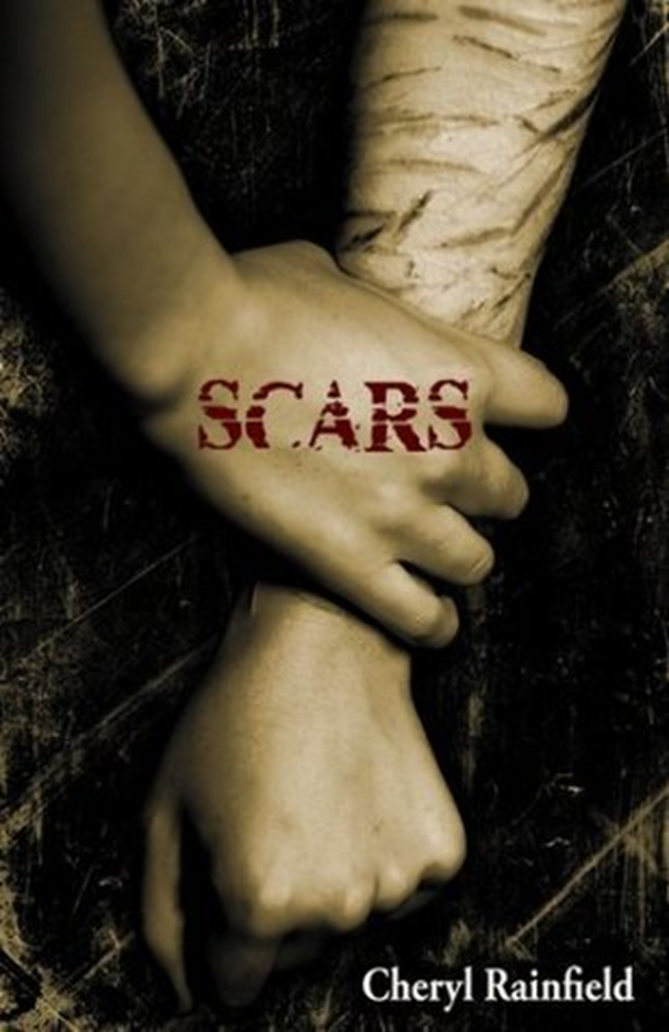 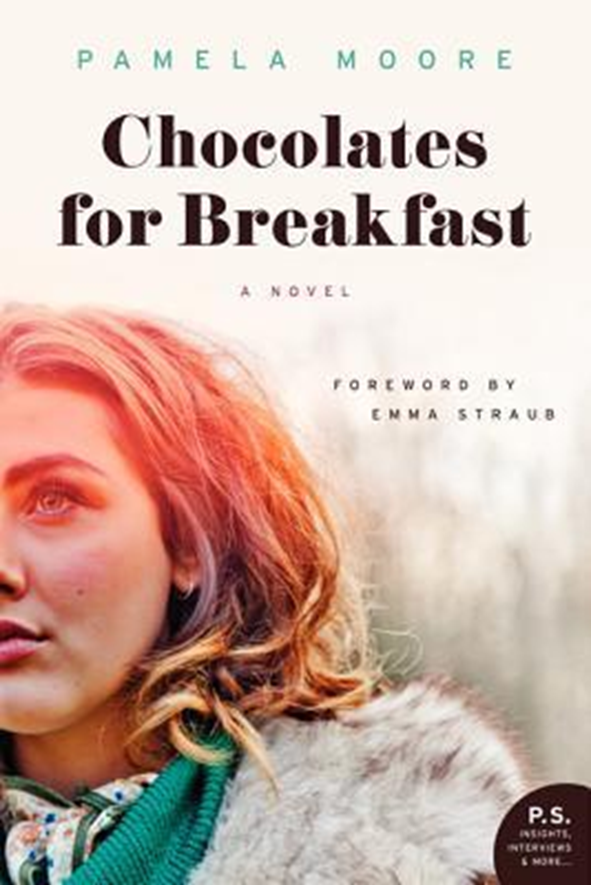 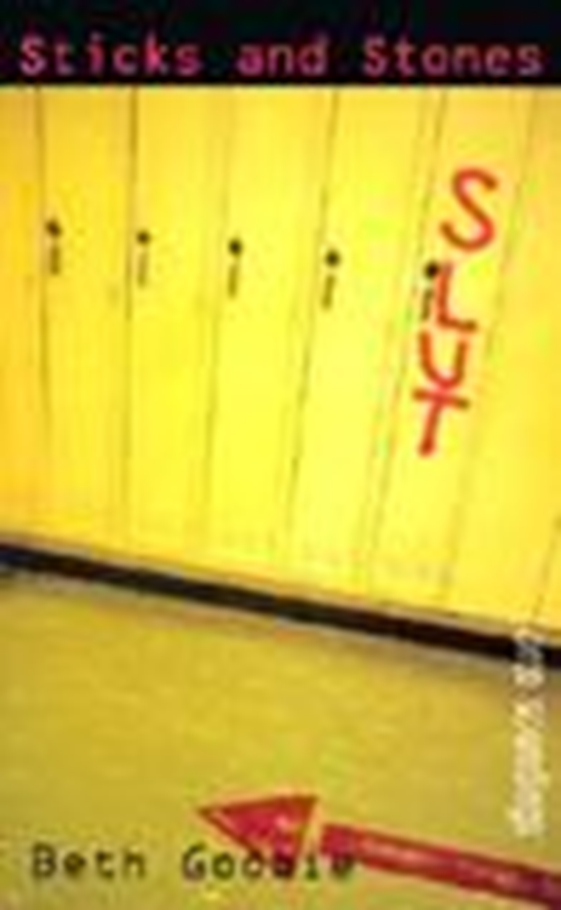 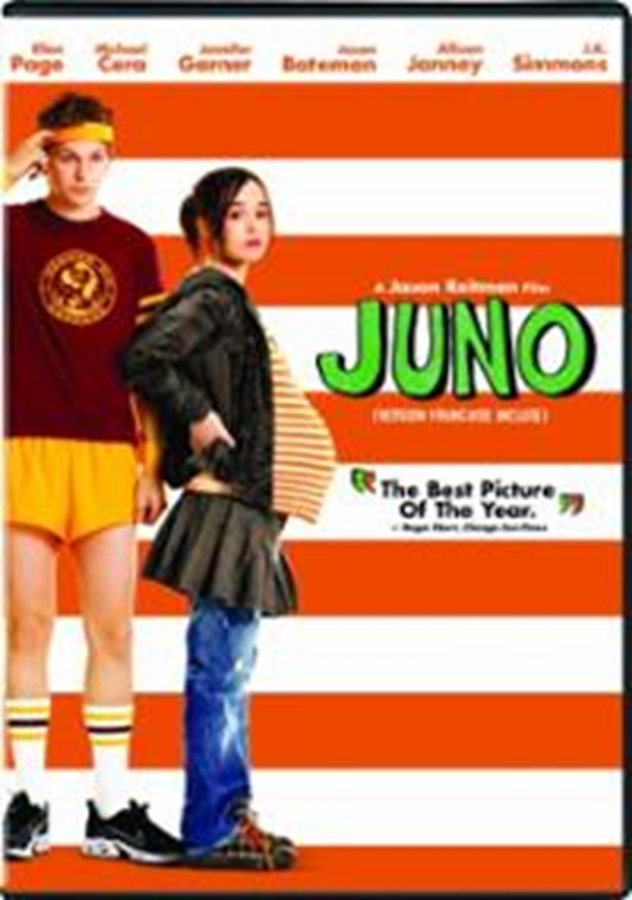 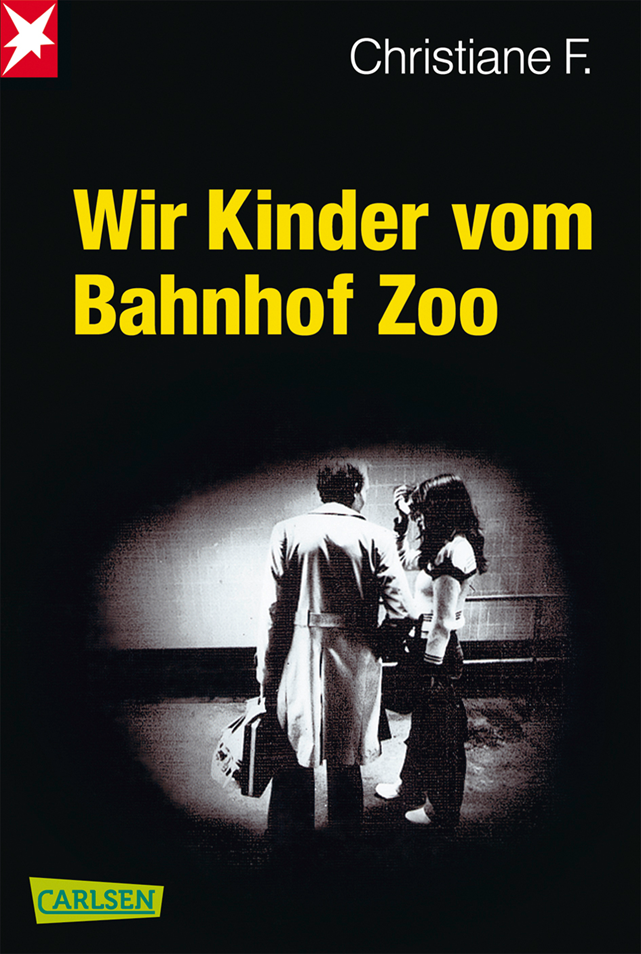 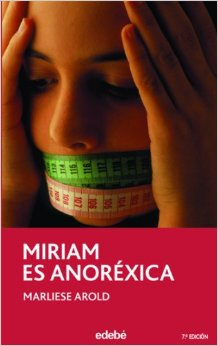 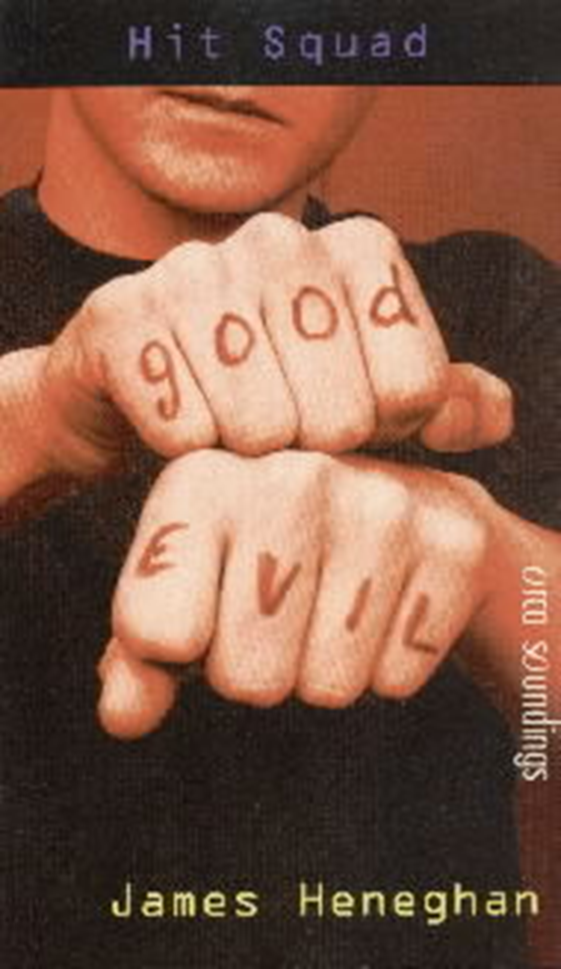 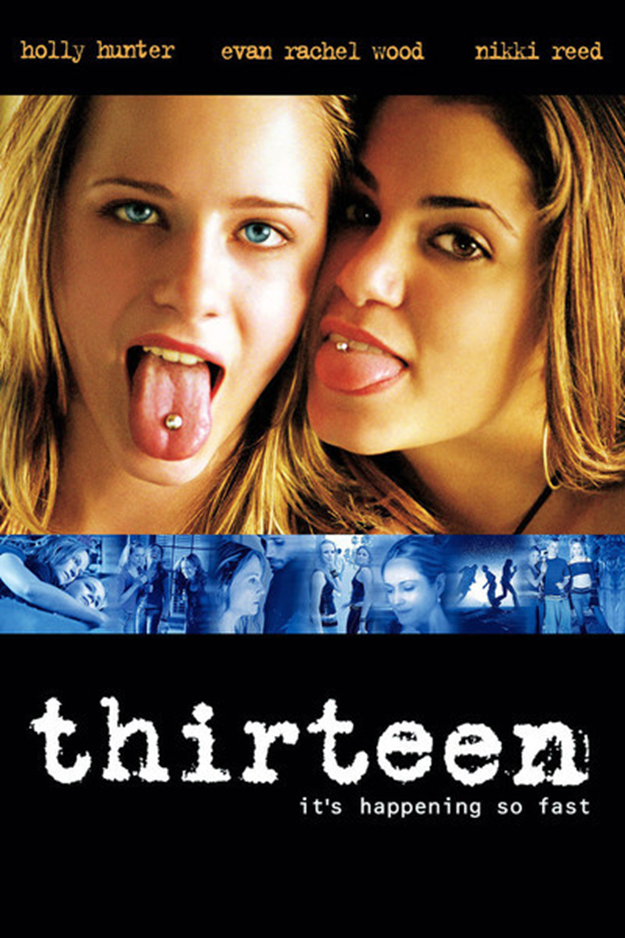 VIDEOS
https://www.youtube.com/watch?v=QuN0Z65sp5c
https://www.youtube.com/watch?v=ySpPkHZ66aI
https://www.youtube.com/watch?v=dad4-gQfhMs
https://www.youtube.com/watch?v=Qe3HbVegpjM
PHOTOS
http://pixgood.com/girl-being-bullied.html
http://www.secureteen.com/peer-pressure/keep-your-teen-away-from-the-wrong-company/
http://www.shutterstock.com/video/clip-3849824-stock-footage-gang-intimidation-gang-members-pressure-a-younger-boy-to-take-a-gun.html
http://everydaylife.globalpost.com/longterm-effects-strict-parenting-6180.html
http://nkmt.sze.hu/hirek-esemenyek
http://www.techaddiction.ca/symptoms-of-computer-game-addiction-cog.html
http://quizcavern.com/quizzes/are-you-a-facebook-addict
http://www.wisegeek.org/what-is-physical-bullying.htm#didyouknowout
http://medicmagic.net/victims-of-bullying-are-prone-to-experience-mental-disorder.html
http://www.psychologicalharassment.com/
http://ingles.colegioromareda.com/?p=46
http://www.telegraph.co.uk/news/health/news/4141649/Teenagers-turn-to-alcohol-and-drugs-to-cope-with-school-stress.html
https://janedungo.wordpress.com/2015/02/15/how-much-alcohol-do-teens-use/
http://beginningandend.com/teens-smoke-drugs-alcohol-report/
http://esol.britishcouncil.org/content/learners/uk-life/be-safe-uk/drugs-alcohol-and-cigarettes
http://content.time.com/time/health/article/0,8599,1902500,00.html
http://www.natureworldnews.com/articles/6070/20140218/stress-hormone-cortisol-act-biomarker-depression-researchers.htm
https://www.pinterest.com/paradigmmalibu/teen-depression-treatment/
http://www.keepcalm-o-matic.co.uk/p/keep-calm-and-avoid-drugs-and-alcohol/
http://www.1079thebreeze.com/index.php/the-big-breakfast/news-of-the-weird/14094-doctor-despicable
http://www.cbsnews.com/news/us-teen-pregnancy-rates-at-an-all-time-low-across-all-ethnicities/
https://www.pinterest.com/pin/397090892117108615/
http://www.refuge.org.uk/get-help-now/help-for-teenage-girls/
http://www.totalchoirresources.com/how-to-build-a-choir-community/
PHOTOS
http://www.smar-team-org.si/KNJIGE%20NA%20SPLETU/INDEKSIKNJIGE/indexKOZARCEKPREVEC.html
http://www.amazon.com/Miriam-Es-Anorexica-Is-Anorexic/dp/8423676749
http://www.goodreads.com/book/show/16248270-chocolates-for-breakfast
http://www.goodreads.com/book/show/293724.The_Lottery
http://www.peircescott.com/jamesheneghan/hitsquad.htm
http://www.goodreads.com/book/show/7531478-scars
http://www.beltz.de/produkt_produktdetails/2755-wir_kinder_vom_bahnhof_zoo.html
http://www.goodreads.com/book/show/6323474-beautiful
http://putlocker3.com/movies/speak-2004/
http://www.tower.com/juno-ellen-page-dvd/wapi/113109582
http://www.rogerebert.com/reviews/thirteen-2003
SEOURCES
http://www.slideshare.net/marinosa/teen-problems-28374108
http://www.slideshare.net/pamaee/teenage-social-problems?related=1
http://www.slideshare.net/ByronPoliano/anorexia-nervosa-48027430
http://sl.pons.com/prevod?q=prostitucija&l=ensl&in=&lf=en